HTML基本＆HTML５
©Eaner-SOFT
HTML歴史
1989年誕生　　　※欧州原子核研究機構ティム・バーナーズ・リー氏より　　彼により、WWW、URL、HTTPの考案・設計もある

翌年、ブラウザ誕生
1996年、CSS誕生
HTML歴史
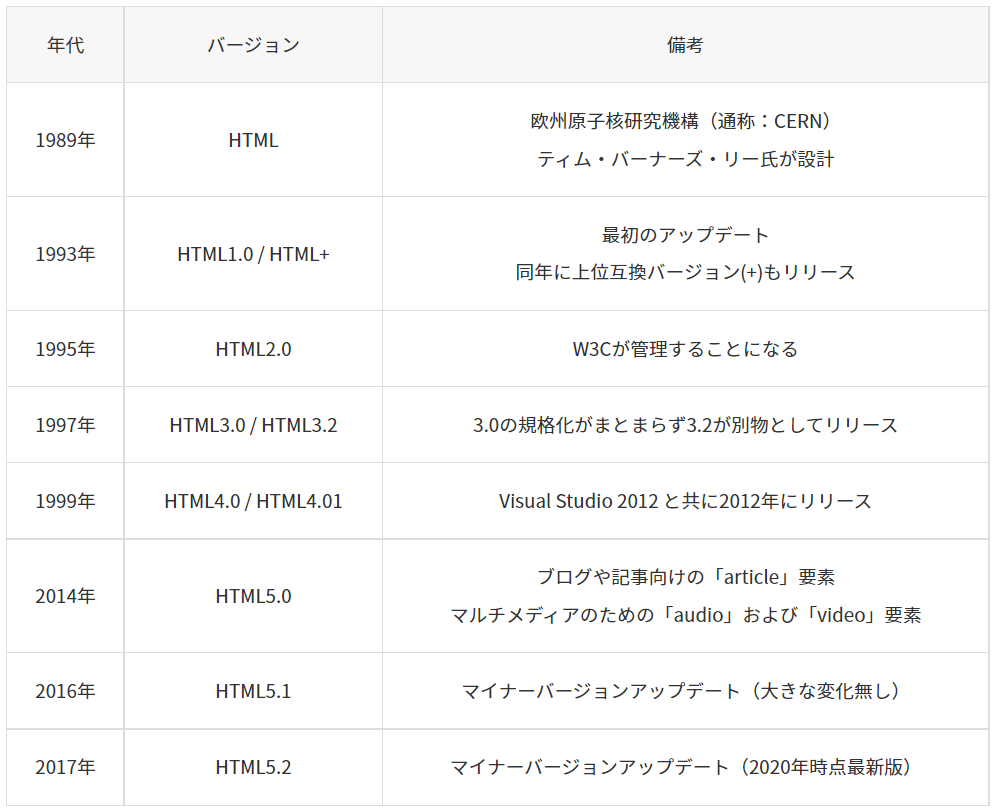 W3C
World Wide Web Consortium
Web技術の標準化を行う非営利団体

日本メンバーリスト
https://www.w3.org/Consortium/Member/List?form%5BfirstLetter%5D=&form%5Bcountry%5D=JP&form%5Becosystem%5D=
中国メンバーリスト
https://www.w3.org/Consortium/Member/List?form%5BfirstLetter%5D=&form%5Bcountry%5D=CN&form%5Becosystem%5D=
W3Cなぜ
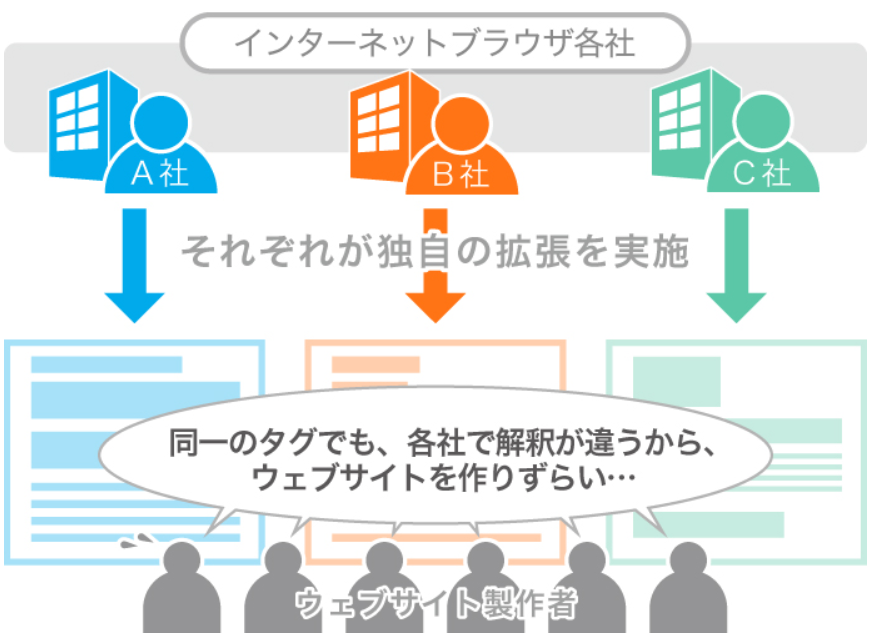 マークアップ言語
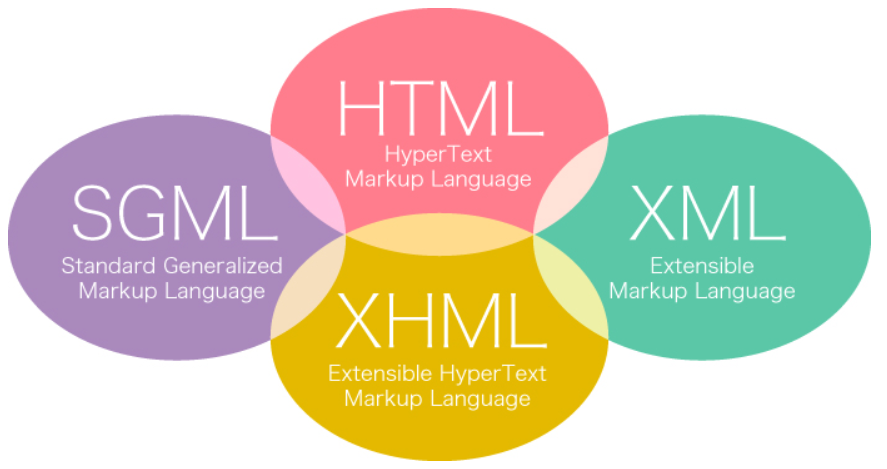 HTMLイメージ
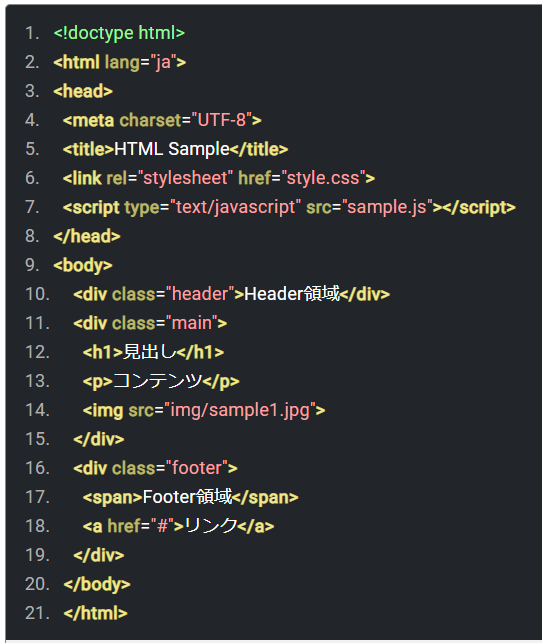 HTMLタグ
最低限必要なタグ

!DOCTYPEタグ
htmlタグ
headタグ
bodyタグ
HTMLタグ一覧
ＨＴＭＬ3.2準拠
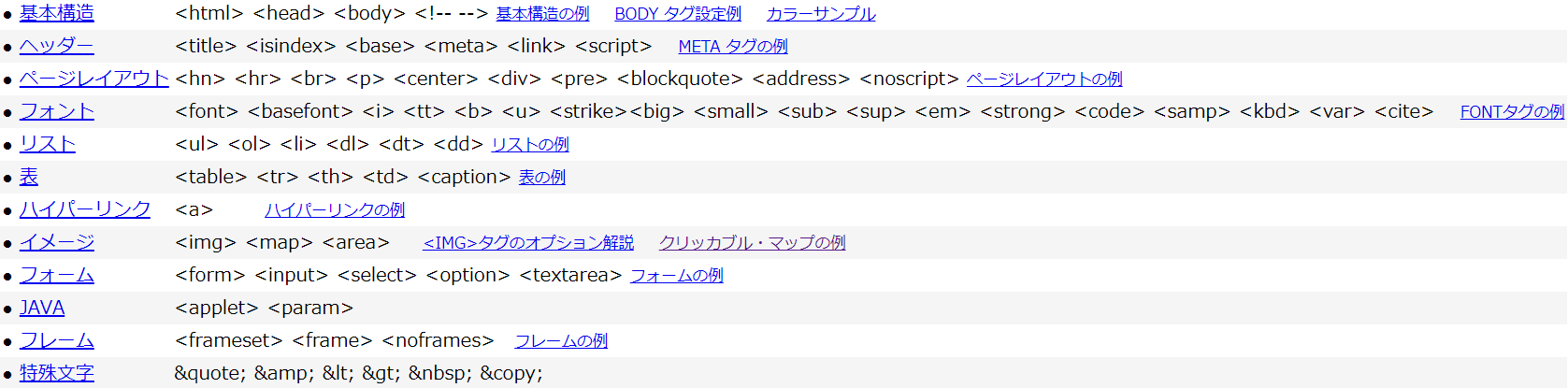 HTML要素
開始タグから終了タグまでをまとめて1つの要素
例：
<body></body>

body内部の要素
コンテナ要素(divタグ)
見出し要素(h1タグ)
段落要素(pタグ)
画像要素(imgタグ)
汎用要素(spanタグ)
リンク要素(aタグ)
HTML要素の属性と値
<link rel="stylesheet" href="style.css"></LINK>

<script type="text/javascript" src="sample.js"></script>
ブラウザサポート
タグ解釈結果やサポートかしないか、ブラウザによって違う
例：DIVタグ　　　　※調べるサイト　https://caniuse.com/?search=div





APPLET　　　　※調べるサイト　https://caniuse.com/?search=applet
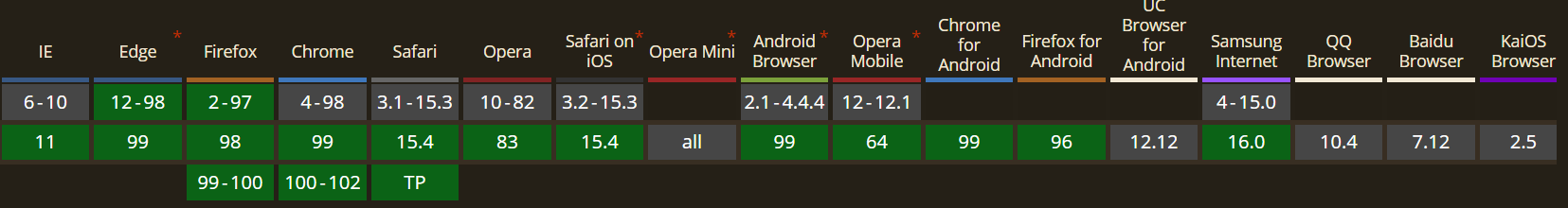 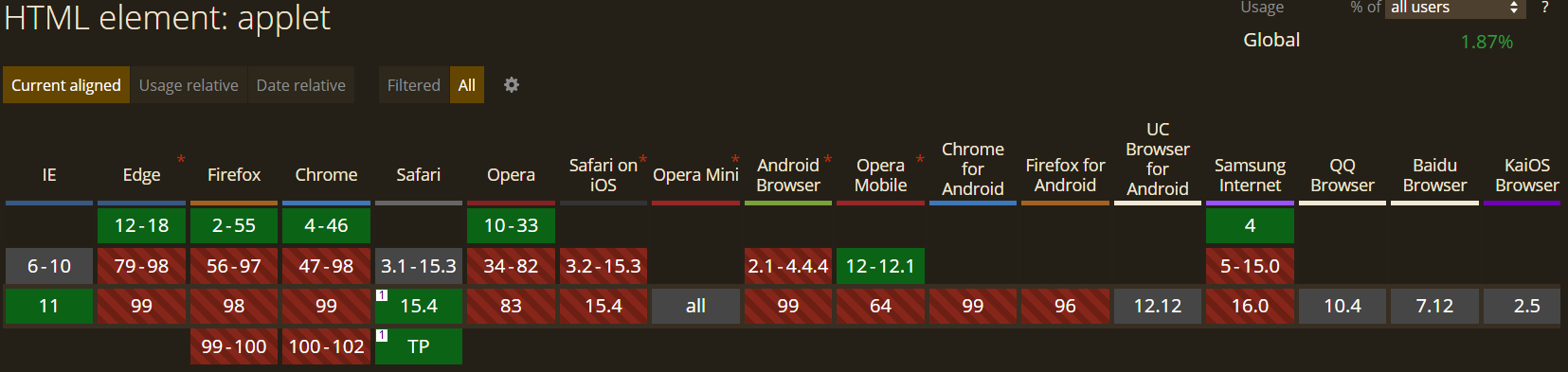 HTML5
14年ぶりの仕様改訂、2014年

マルチメディア要素やCanvas機能（グラフィック描画のための機能）が盛り込まれ
ブラウザのみでさまざまな処理が実行できるようにする
HTML5の新要素
参考：http://www.htmq.com/
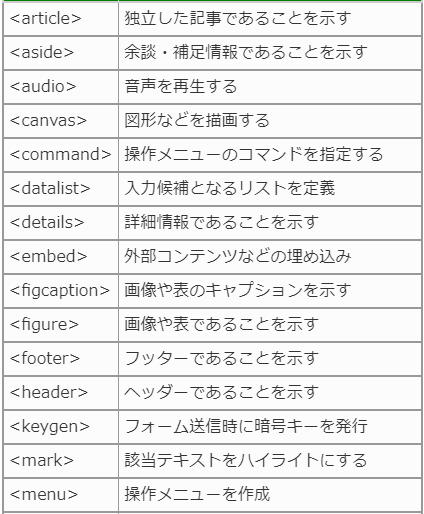 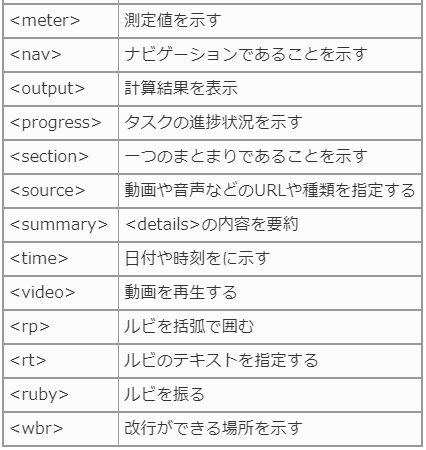 HTML5の新要素
Inputの新要素
<input type="number">や<input type="email">
HTML5のAPI
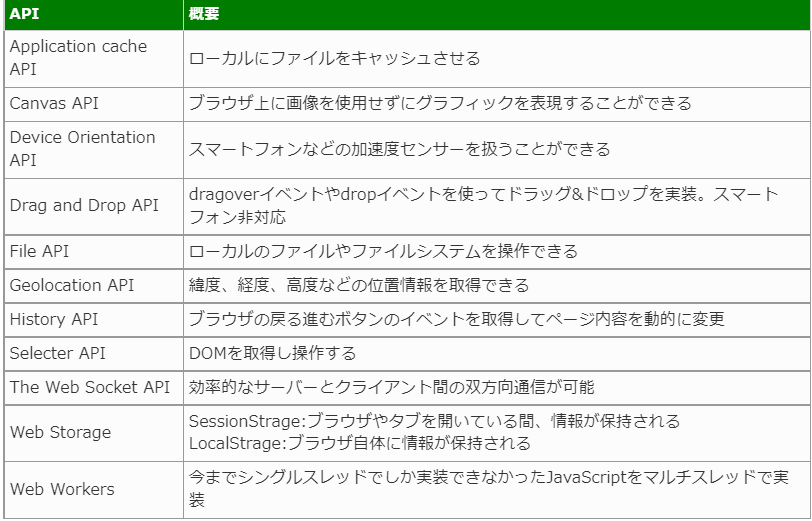 おまけ
ブラウザの仕組み
参考：https://www.html5rocks.com/ja/tutorials/internals/howbrowserswork/#The_rendering_engine
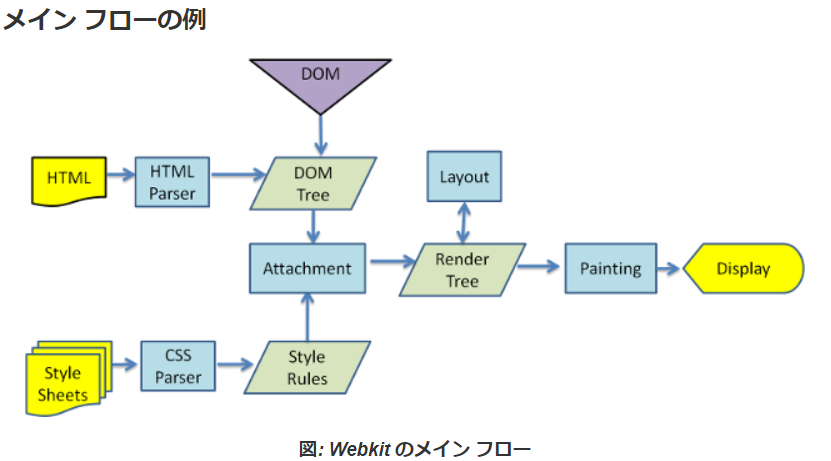